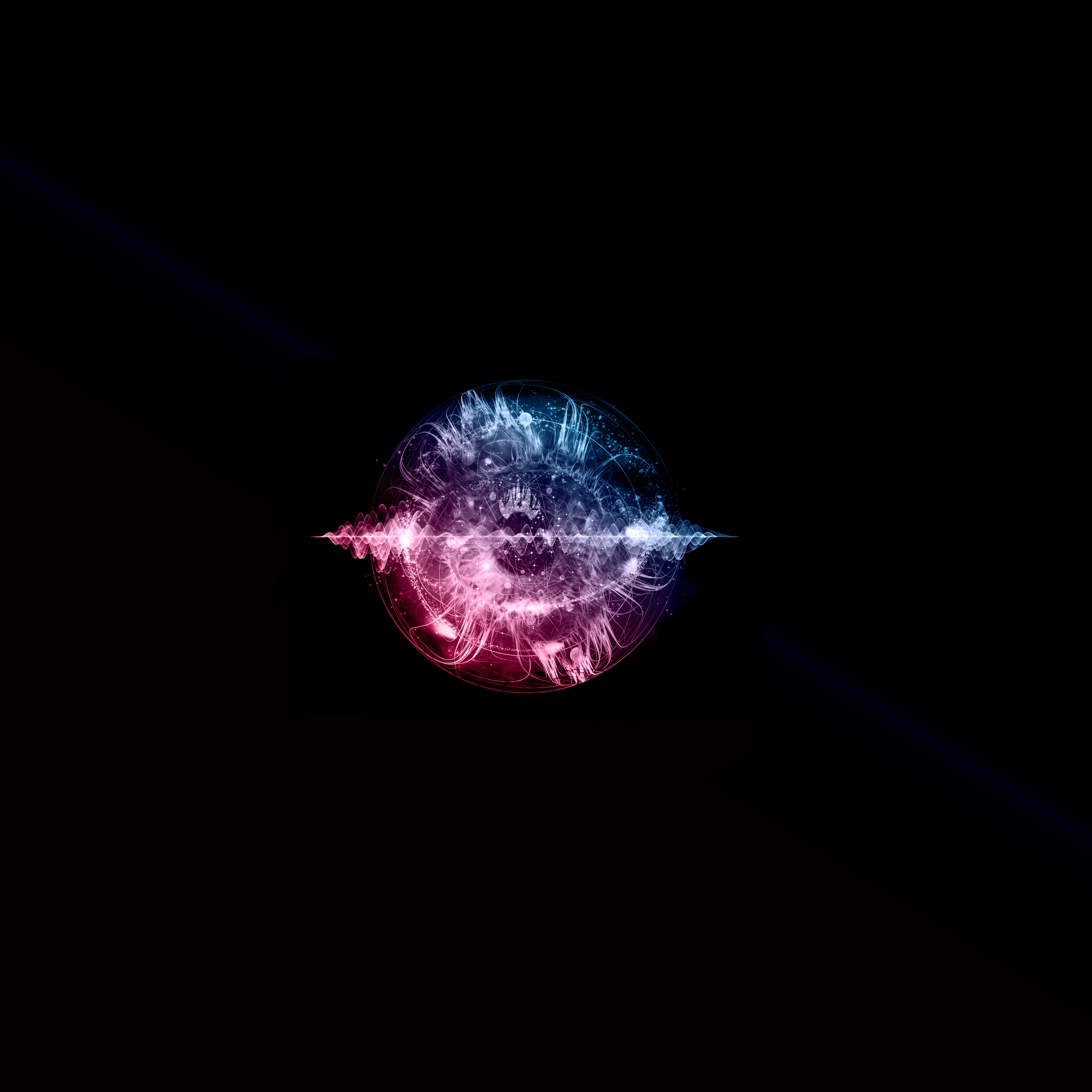 Quantum Technology programme
Quantum key distribution and entanglement
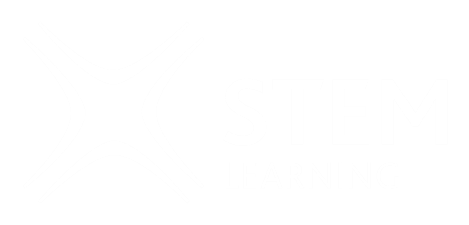 Quantum key distribution
A possible method for quantum key distribution relies on entangled particles such as electrons.
When an entangled pair is produced the overall angular momentum in the universe must remain constant. This means that if one particle is measured to have spin up along one direction the other must have spin down along the same direction.
Quantum entanglement
Before measuring the spin each particle has equal chance of having spin up or spin down along the same direction.
50% UP
50% DOWN
But measuring the spin of one particle along any direction will decide which spin (up or down) the particle has. The spin of that particle will now remain up or down, as if measuring it decided what spin the particle has.
Quantum entanglement
Imagine we measure one of the two particles’ spin through the vertical direction
Spin detector
Spin detector
100% UP
If the particle on the left has measured spin down along a vertical direction, the entangled particle will measure spin up along the vertical direction.
[Speaker Notes: This can become quite complex for the students, but we think that showing the possible spin before detection along the z (vertical) and x (horizontal) axes only might be helpful in simplifying the slide and in understanding the situations in the next few slides.
It should suffice to explain to students that once we measure the spin of a particle along a certain axis we destroy any information about the spin along any other axis (due to the uncertainty principle). In other words, by measuring the spin along an axis, we have ‘forced the particle’ into choosing spin up/down along that axis. Keeping just z and x makes it simpler to see what’s happening, although we could measure the spin along any direction.]
Quantum entanglement
If the second particle is measured along a different axis the measurements are not linked.
Spin detector (horizontal orientation)
Spin detector (vertical orientation)
50% UP
50% DOWN
This means we can still have 50% chance of having spin down or up on the particle on the right after spin measurement along the horizontal direction.
Quantum key distribution
Sender’s measurement
Receiver’s measurement
If the particles on the left were measured by the sender and those on the left by the receiver, they could both share publicly the orientation of the measurements (x or z axes) and keep the ones that are along the same axis (both vertical/z, or both horizontal/x) and discard those along different bases.
Quantum key distribution
We could assign 1 to spin up and 0 to spin down and use these values to generate our key.
Sender’s measurement
Receiver’s measurement
0
What value would sender and receiver agree for this measurement? Remember that the receiver will need to invert the result, as they are getting the opposite spin to the sender’s (for the same base used).
Make a note of the results!
Quantum key distribution
We could assign 1 to spin up and 0 to spin down and use these values to generate our key.
Sender’s measurement
Receiver’s measurement
What value would sender and receiver agree for this measurement?
Different axes  value discarded
Quantum key distribution
We could assign 1 to spin up and 0 to spin down and use these values to generate our key.
Sender’s measurement
Receiver’s measurement
What value would sender and receiver agree for this measurement?
1
Quantum key distribution
We could assign 1 to spin up and 0 to spin down and use these values to generate our key.
Sender’s measurement
Receiver’s measurement
What value would sender and receiver agree for this measurement?
1
Quantum key distribution
We could assign 1 to spin up and 0 to spin down and use these values to generate our key.
Sender’s measurement
Receiver’s measurement
What value would sender and receiver agree for this measurement?
0
Quantum key distribution
We could assign 1 to spin up and 0 to spin down and use these values to generate our key.
Sender’s measurement
Receiver’s measurement
What value would sender and receiver agree for this measurement?
Different axes  value discarded
Quantum key distribution
We could assign 1 to spin up and 0 to spin down and use these values to generate our key.
Sender’s measurement
Receiver’s measurement
What value would sender and receiver agree for this measurement?
1
Quantum key distribution
What key would the sender and receiver know they have generated through the measurements taken so far?
0 1 1 0 1
Quantum key distribution
What would sender and receiver know, if they got a reading like this?
Sender’s measurement
Receiver’s measurement
It is impossible for entangled particles to both measure spin down through the same base, so someone must have detected one of the particles and re-emitted it with the wrong spin (because they do not know what base the sender and receiver have used yet)
There is an eavesdropper!
Quantum key distribution
Now try this simulation to understand further how this technology works.

You don’t need to understand the ‘wavefunction’ mentioned in the introduction, but you might find the ”step by step explanation” useful to complete the task in your worksheet on this simulation.
The BB84 protocol
The U.K. Quantum Technology Hubs are developing a technology for quantum key distribution that uses polarized photons, called BB84 protocol.
Horizontal base (H)
Vertical base (V)
Sender and receiver randomly choose one of four orientations for their filter – Vertical (V) or Horizontal (H), -45º or +45º
The BB84 protocol
Photon vertically polarized by sender  cannot pass through H filter
Horizontal base (H)
Vertical base (V)
If the filters are perpendicular (90º), the results are certain and can be used to generate a key
[Speaker Notes: In this scenario the receiver doesn’t get a photon through his/her filter, but the filters are at 90º, so he/she knows the sender sent a vertically polarized photon. A value of 1 could be given to the vertically polarized photon.]
The BB84 protocol
Photon vertically polarized by sender passes through V filter
Horizontal base (H)
Vertical base (V)
If the filters are parallel, the results are also certain and can be used to generate a key
[Speaker Notes: In this scenario the receiver detects the photon through his/her filter, because the filters are parallel, so he/she knows the sender sent a vertically polarized photon. A value of 1 could be given to the vertically polarized photon.]
The BB84 protocol
Photon polarized at -45º by sender  cannot pass through +45º filter
-45º
+45º
If the filters are perpendicular (90º), the results are certain and can be used to generate a key
[Speaker Notes: In this scenario the receiver doesn’t get a photon through his/her filter, but the filters are at 90º, so he/she knows the sender sent a vertically polarized photon. A value of 0 could be given to the -45º polarized photon.]
The BB84 protocol
Photon polarized at +45º by sender passes through +45º filter
+45º
+45º
If the filters are parallel, the results are also certain and can be used to generate a key
[Speaker Notes: In this scenario the receiver detects the photon through his/her filter, because the filters are parallel, so he/she knows the sender sent a vertically polarized photon. A value of 1 could be given to the +45º polarized photon.]
The BB84 protocol
Photon has 50% chance to go through, or be blocked by the receiver’s filter
Vertical base (V)
+45º
If the filters are 45º from each other, the results are random, so they cannot be used for key generation and they are discarded
[Speaker Notes: Photon has 50% chance to go through, or be blocked by the receiver’s filter, so this measurement cannot be used to generate a key and both receiver and sender discard this data.]
The BB84 protocol
An eavesdropper doesn’t know what orientation the sender has used and he/she will disturb the measurement in at least some cases, causing errors
Vertical base (V)
+45º
+45º
The receiver knows he/she should have received a photon with +45º polarization, but he doesn’t, so he/she knows someone has tried to intercept their communications
Quantum key distribution - BB84
You can try this simulation to understand further how this technology works.

You might find the ”introduction” and “challenges” useful to play this simulation.
Quantum key distribution
In summary, the steps to quantum key generation and distribution using entangled particles are:

a source generates entangled particles/photons pairs
the particles in the pair are sent to the sender of the message and the receiver (one to each)
both sender and receiver measure the spin of the particles along a randomised axis (so the sender chooses z or x axis for each measured particle randomly, so does the receiver). At this stage they cannot know which axis was used for each measure.
both sender and receiver make a note of the spin measured and the axis they used for each measurement
now both sender and receiver share publicly the orientations (axes) used for each measurement, but do not share the spin observed (up/down) along that direction. So, the sender only knows his/her measurements and the receiver knows only his/her measurements
[Speaker Notes: This and the next two slides are very wordy, so you might want to hide them and discuss these points as you go introduce the activity from the previous slide, or as you show the slides with the measurements of the spin of the particles.]
Quantum key distribution
because the spins measured along different axes for the same pair are not connected (as entanglement is maintained along the same axis only), the sender and receiver just discard all the spins obtained for particle pairs measured along different axes.
to check that their communications are not being intercepted, they now share only few measurements of the spin obtained along the same axis and they check for consistency. Every time the sender gets a spin up, the receiver must obtain a spin down for these pairs. If the sender obtains a spin up and the receiver also obtains a spin up (or both down) for some of the measurements, they know someone must have tried to measure the spins along the way and re-emitted a particle to either the sender or receiver along the same axis, but with an incorrect spin (up for up, or down for down).
Quantum key distribution
this is because the eavesdropped cannot know the axes either the sender or receiver used before they shared them publicly, but they cannot not share them publicly until they have received a particle to observe, i.e. the eavesdropper must re-emit a particle with random orientation and random spin, so with enough shared measurements to check they sender and receiver will find enough errors to know the line is not safe
this means they know if they are being intercepted even before they have generated a secure key
if they do not find any errors, the sender and receiver know they are on a secure line and can use the spin measurements they obtained to generate a secure key (e.g. spin ups for 1 and spin down for 0)
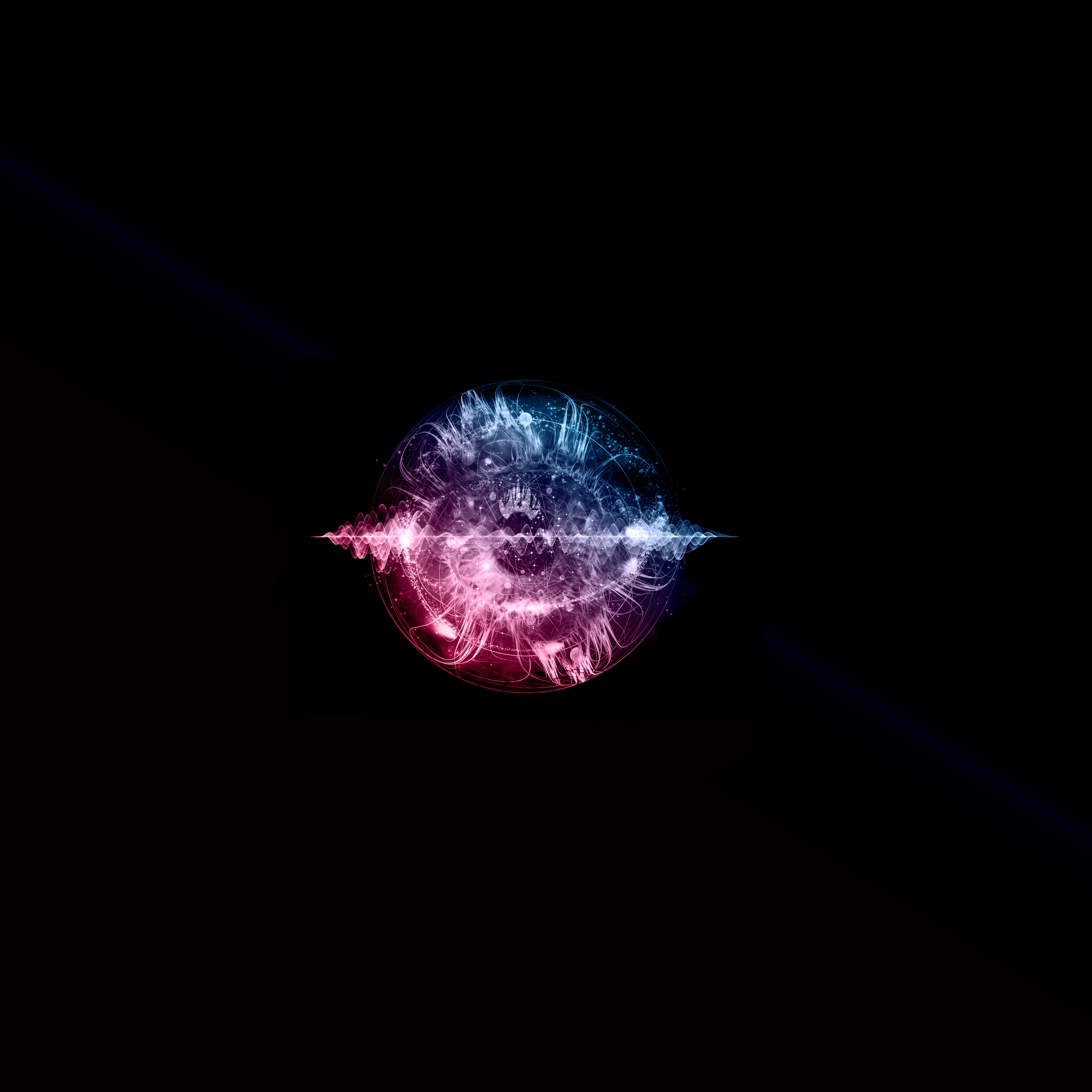 Quantum Technology programme
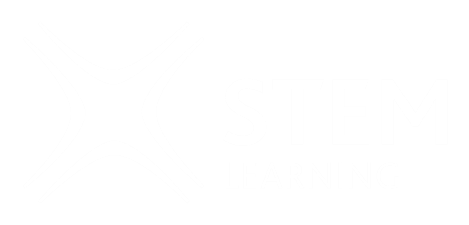